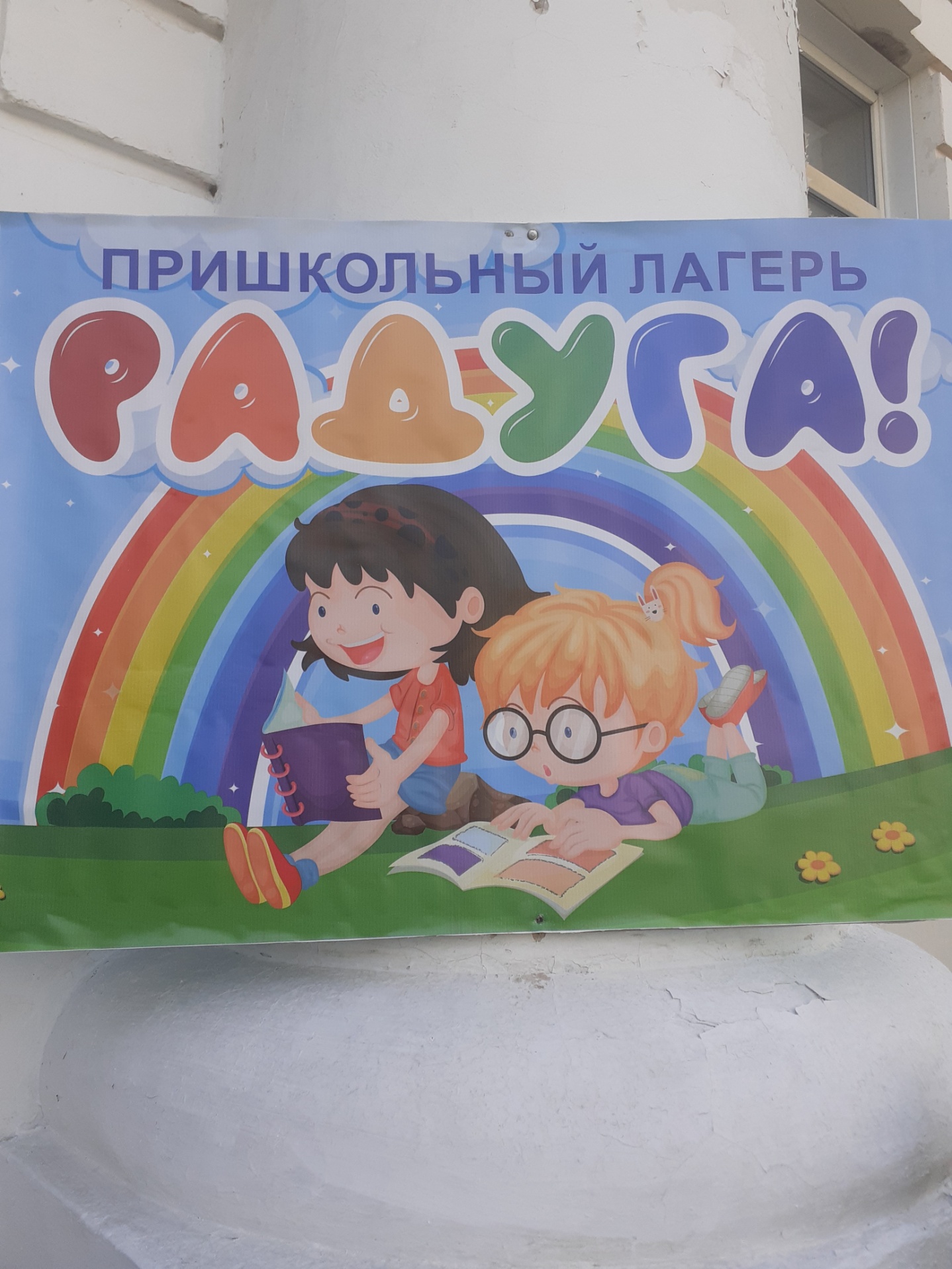 Детский пришкольный лагерь МБОУ СОШ №18 Осень 2022 г.
день 1. юная армия. знакомство
день 1. юная армия. знакомство
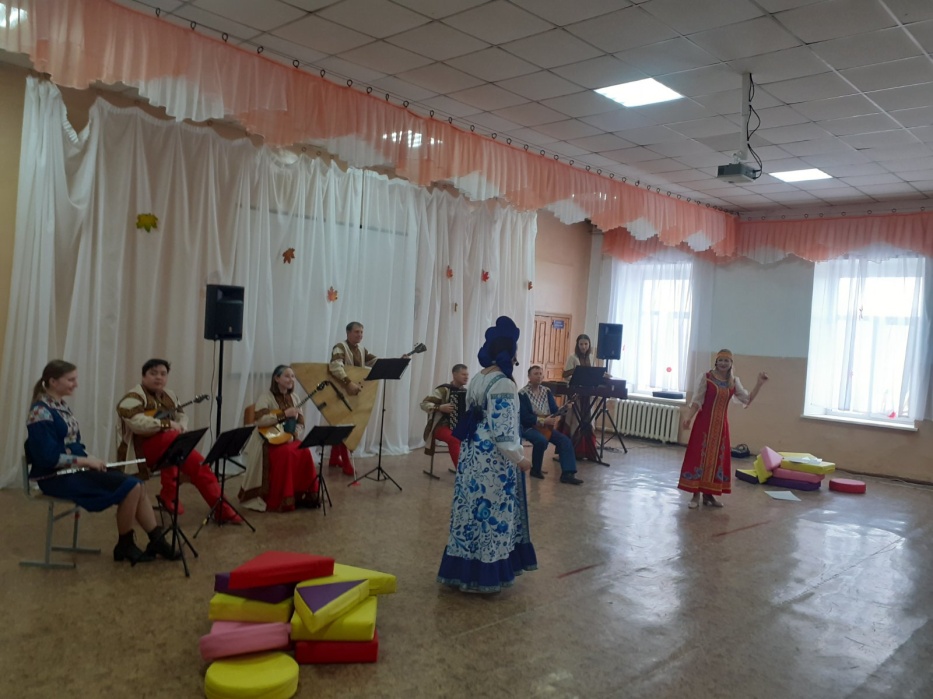 Гости с МЕГАПОЛИС СПОРТ с «Сибирскими сказаниями»
день 1. юная армия. Дворовые игры
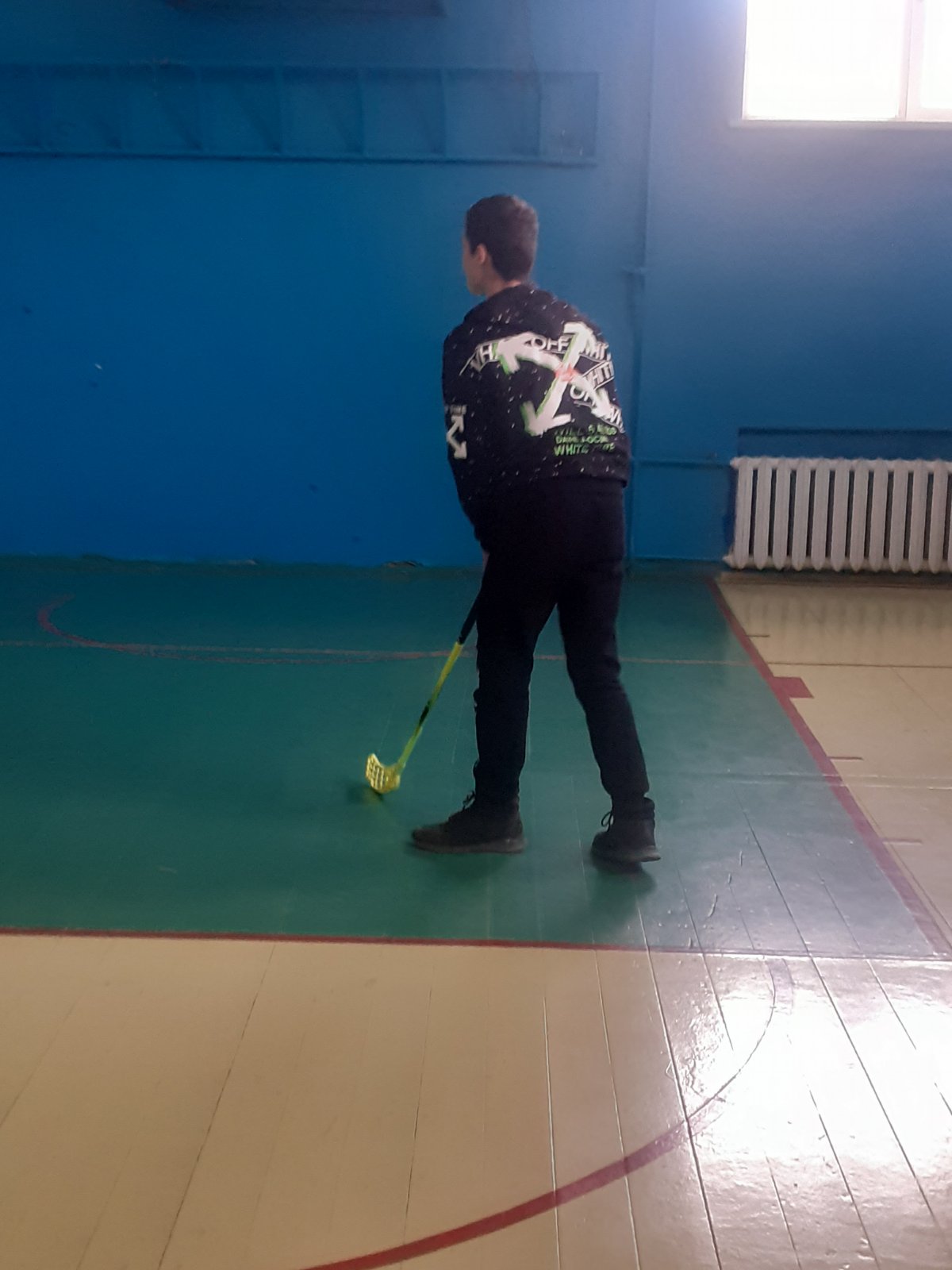 день 1. юная армия. Дворовые игры
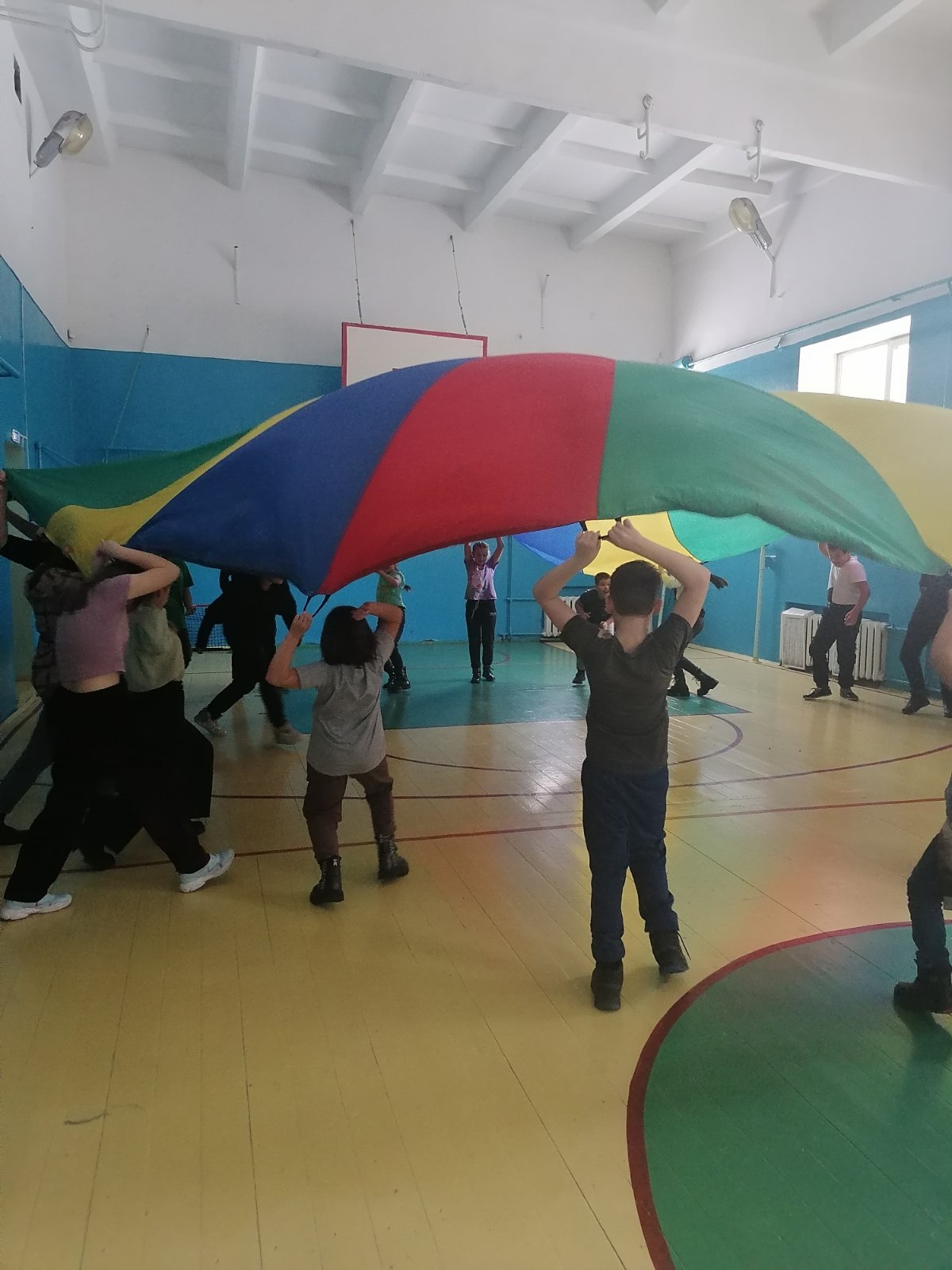 день 2. юная армия.  Строевая подготовка
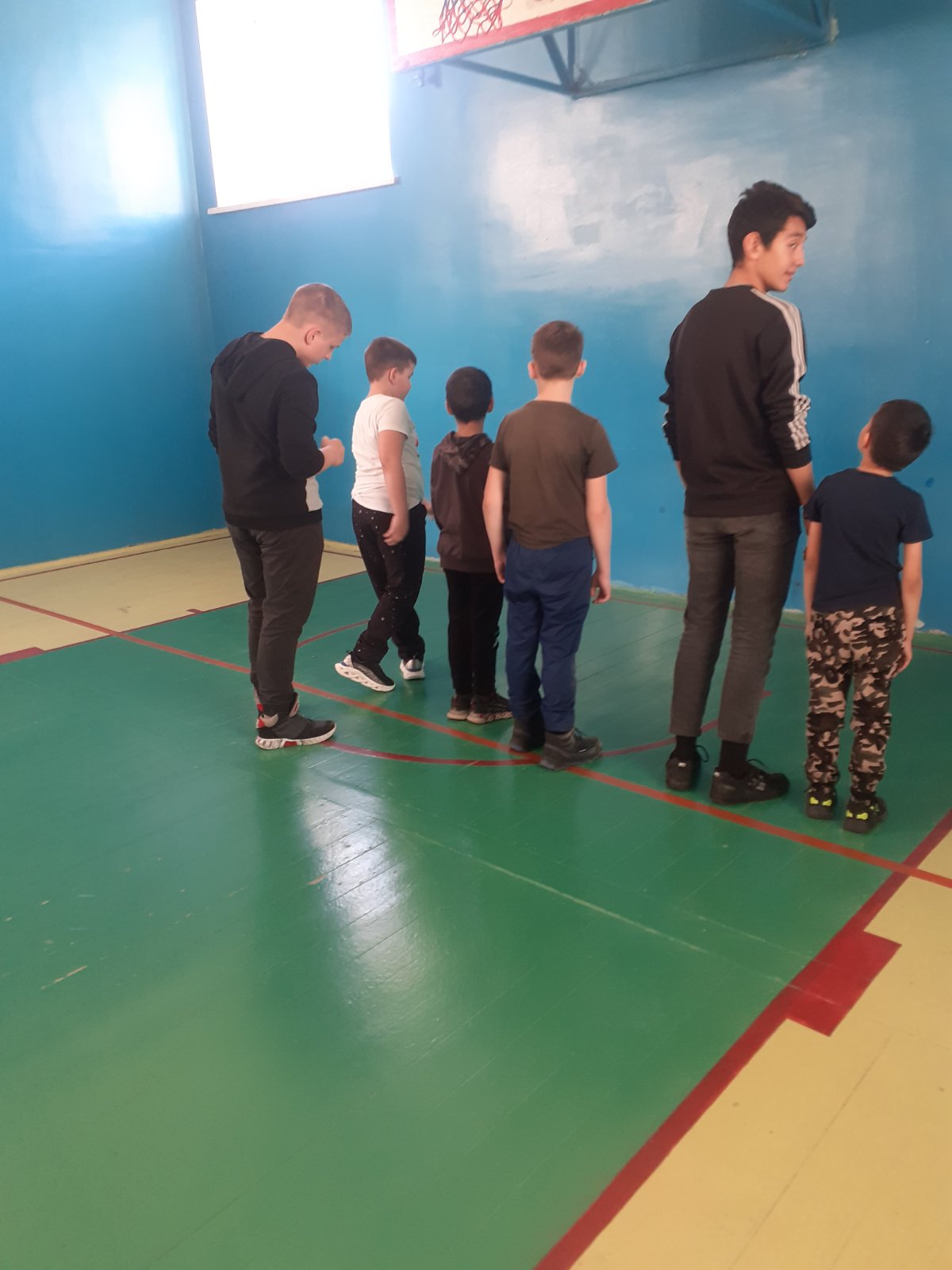 день 2. юная армия. экскурсия
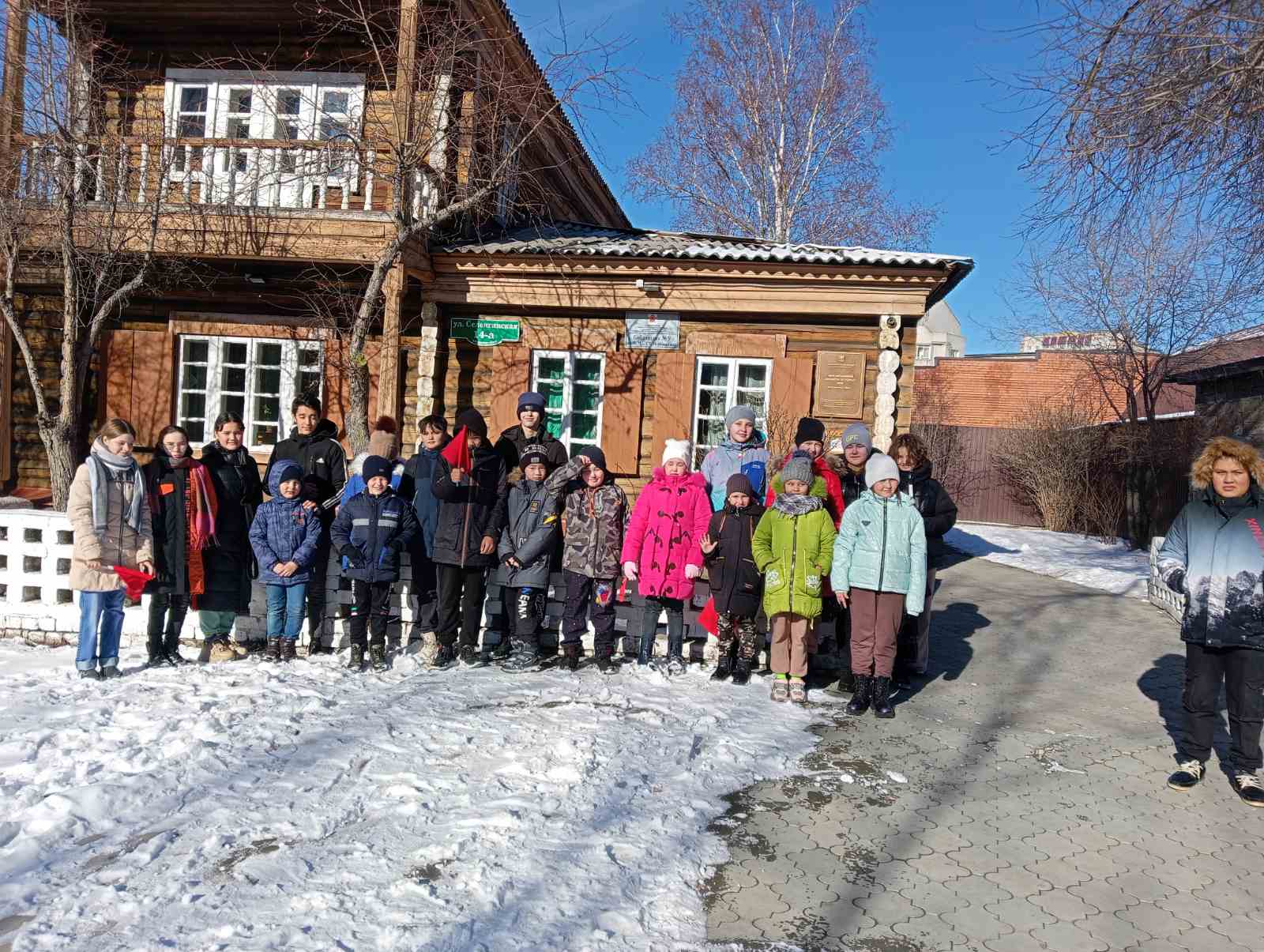 Оружие. 
«От каменного века до наших дней»
Экскурсия в библиотеку им. Нарышкиных
День 3 . юная армия. Эко десант
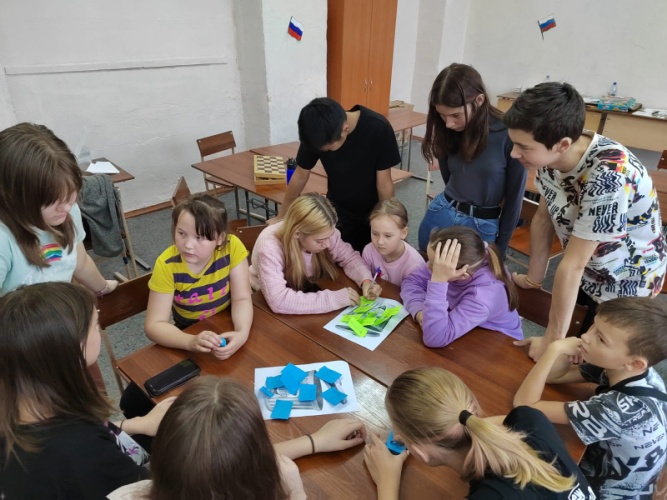 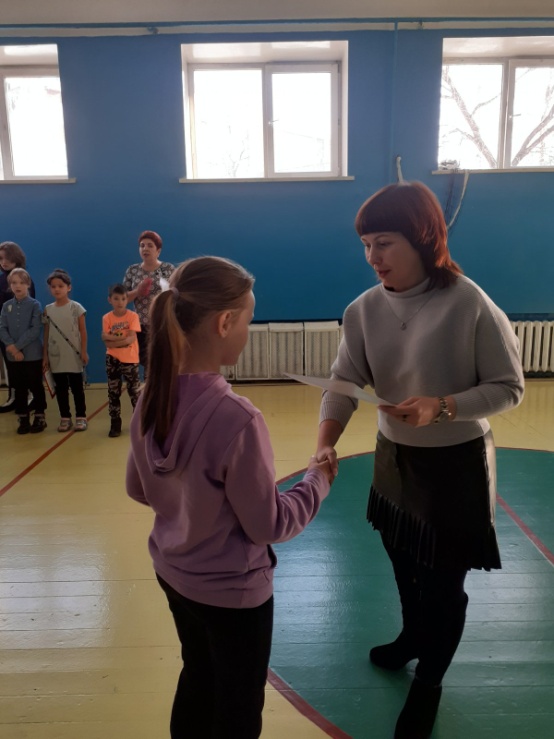 День 3 . юная армия. Наш обед
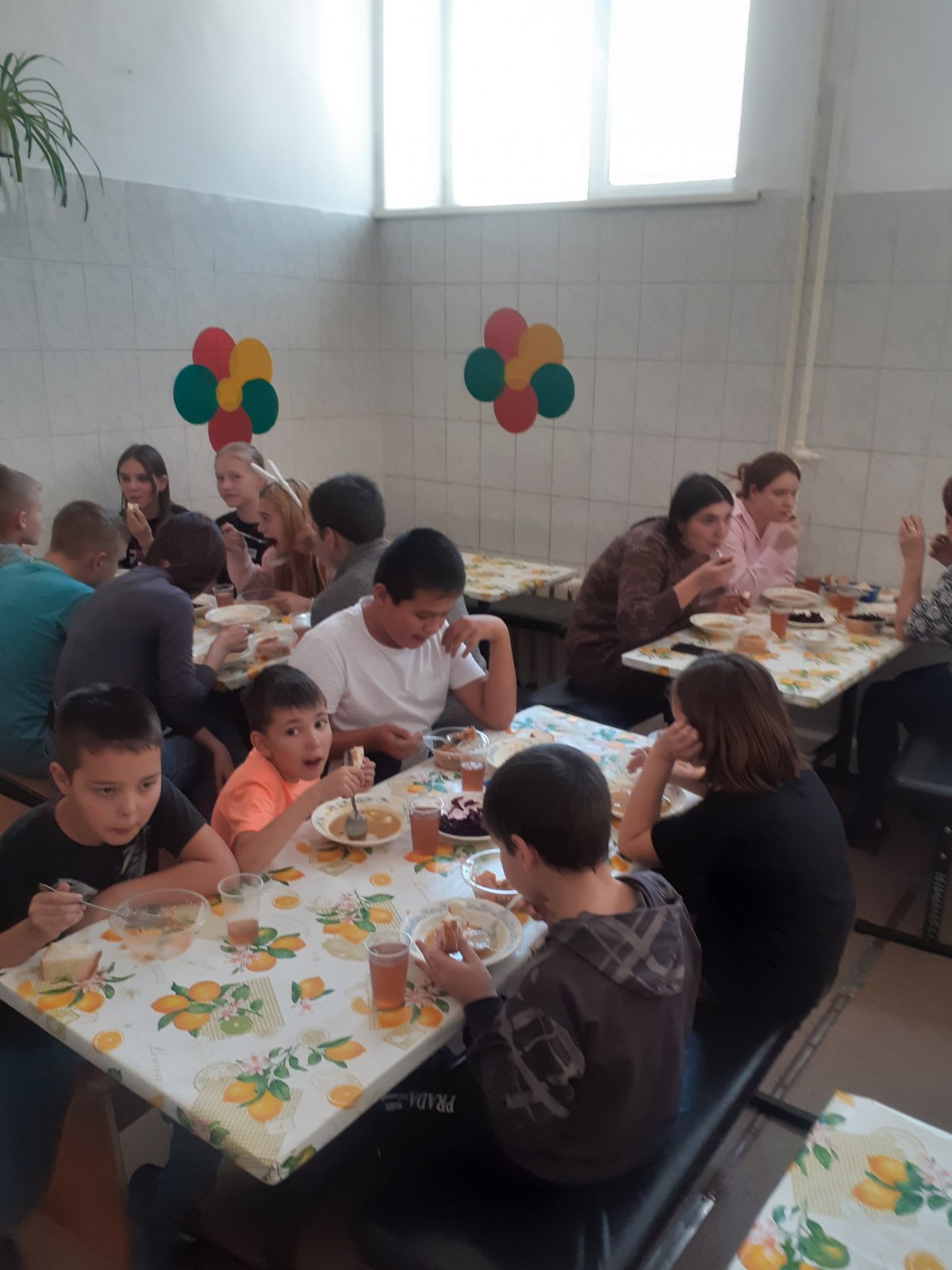 День 3 . юная армия. И снова строевая
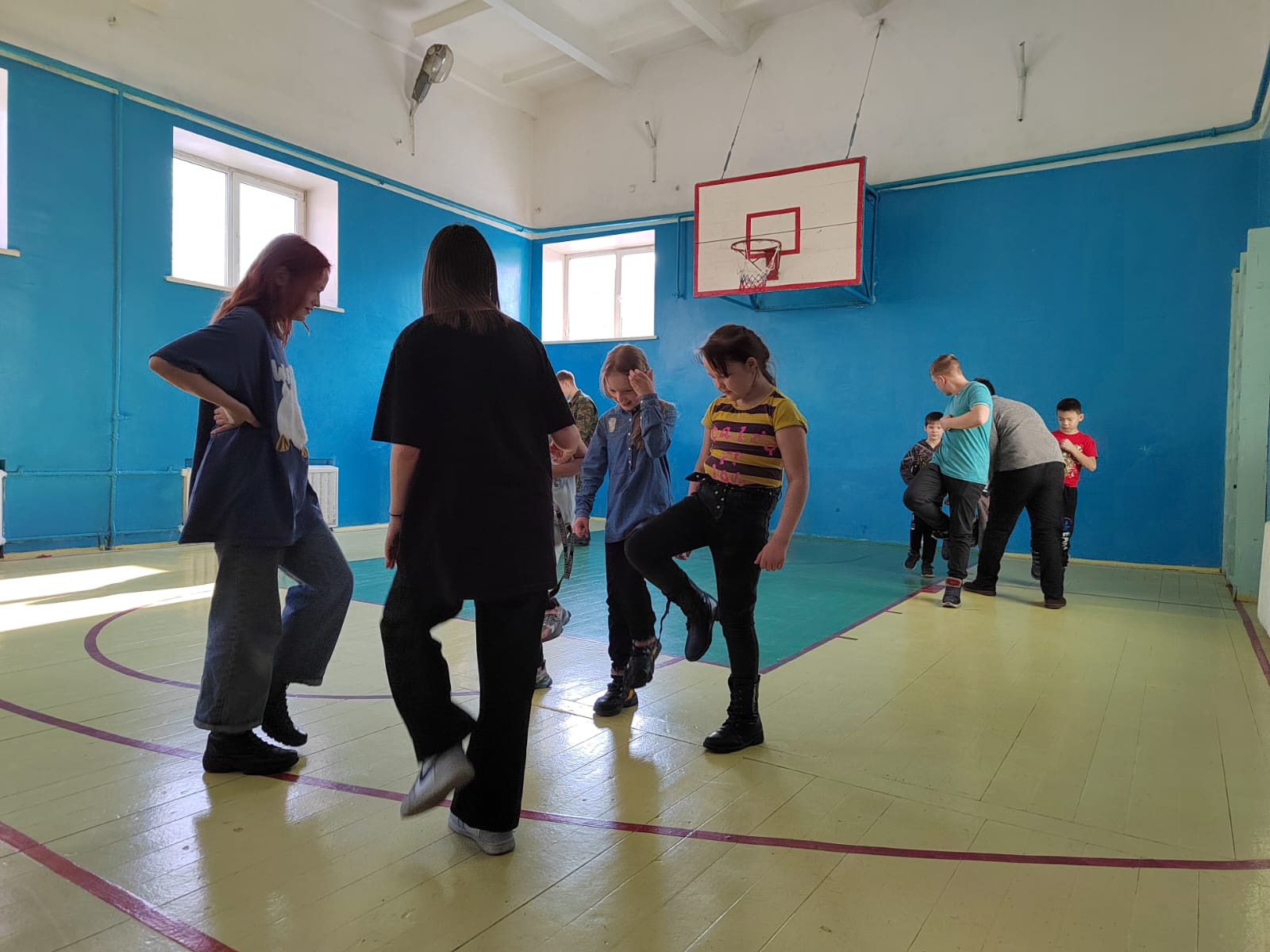 День 3 . юная армия. просмотр сказки
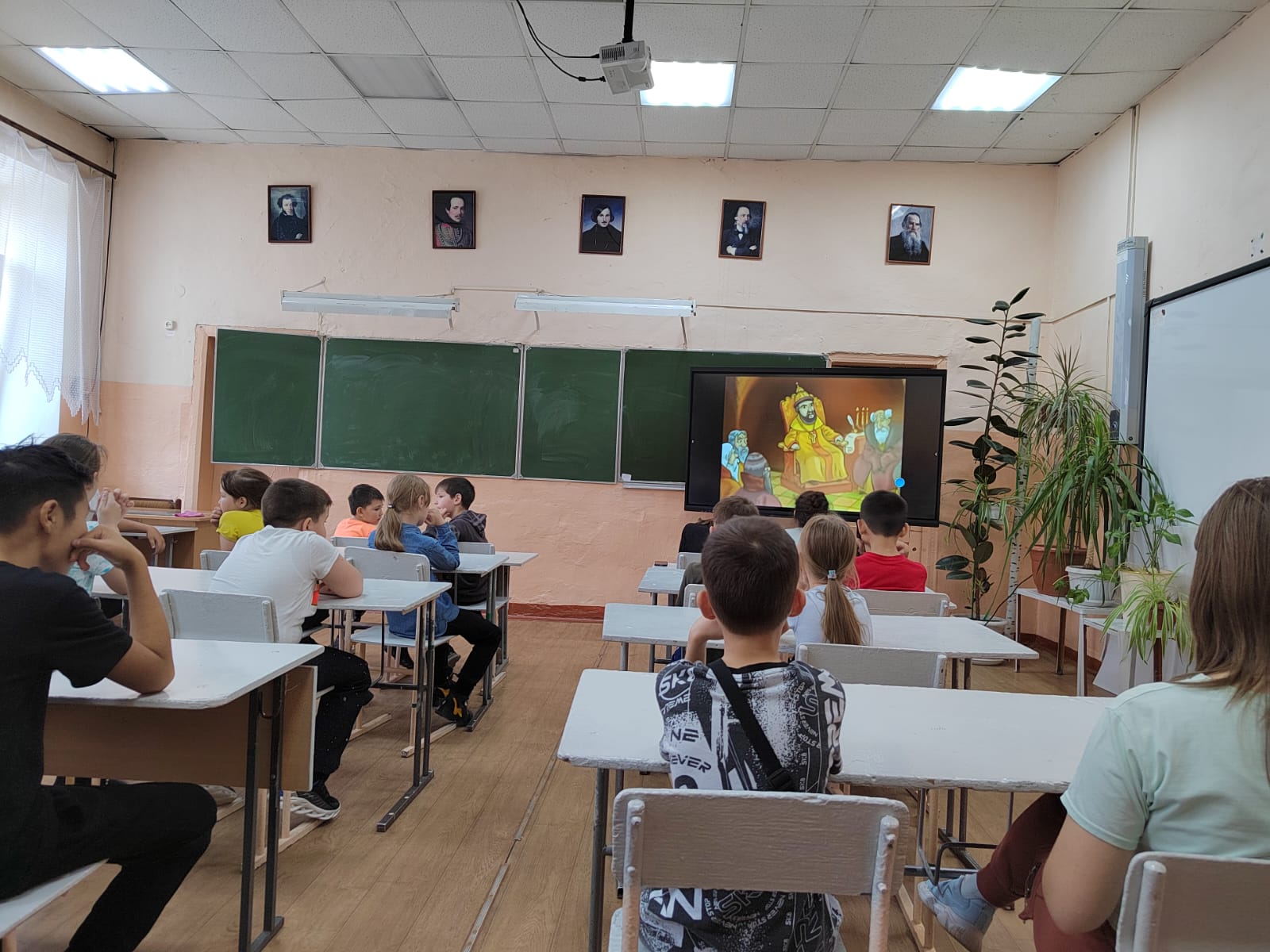 День 4  . юная армия. Наша зарядка!
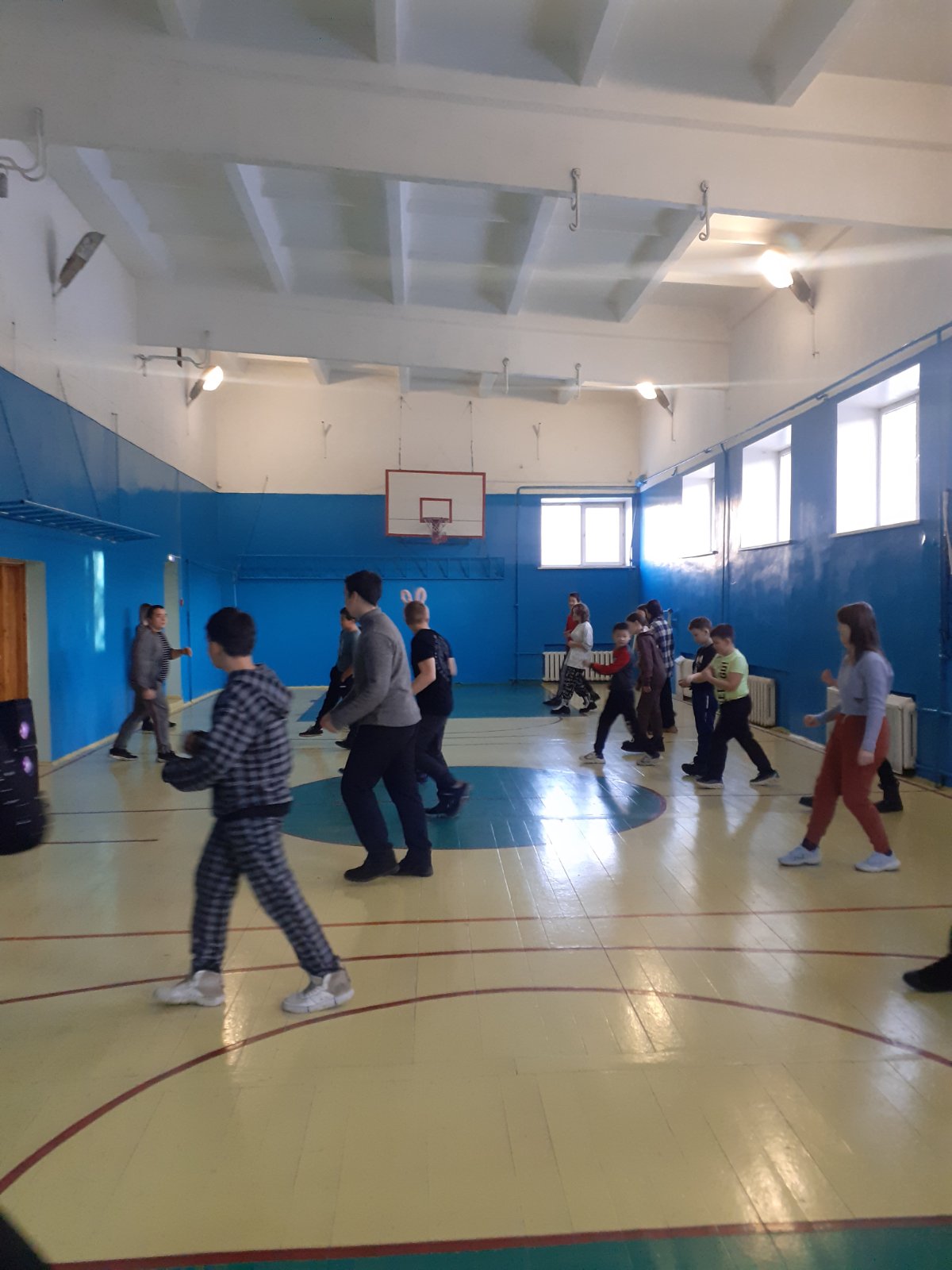 День 4  . юная армия. Вкусный завтрак
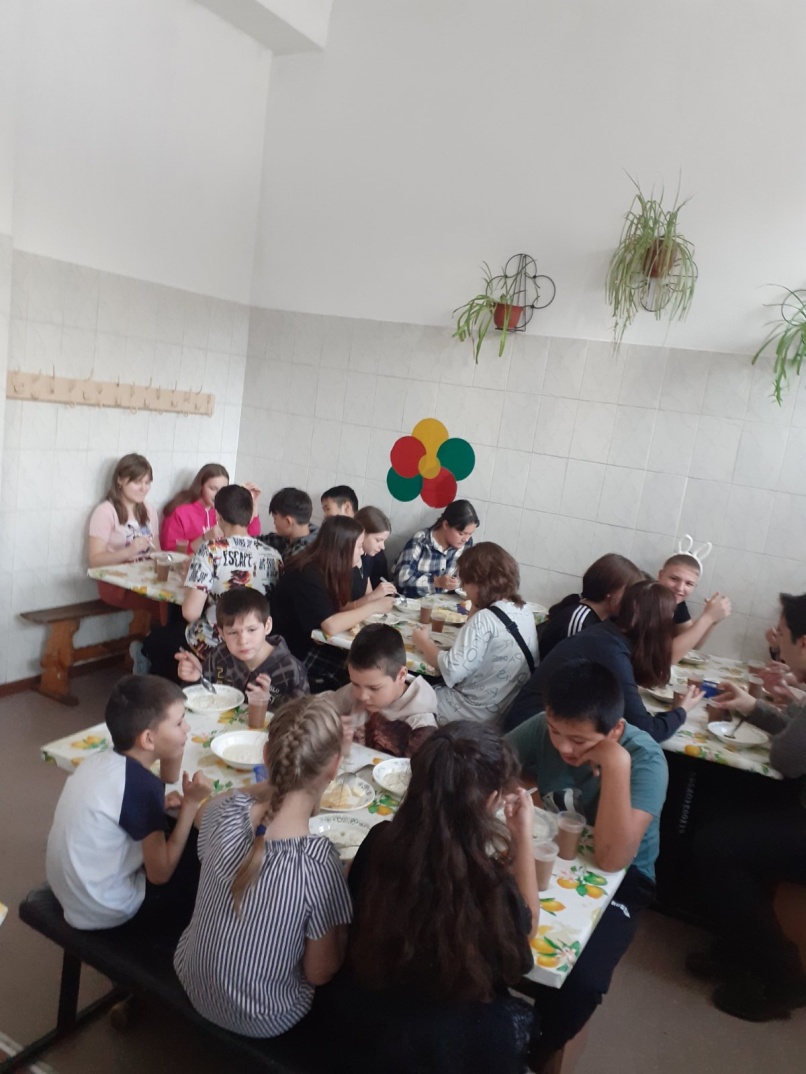 День 4  . юная армия. спортакиада!
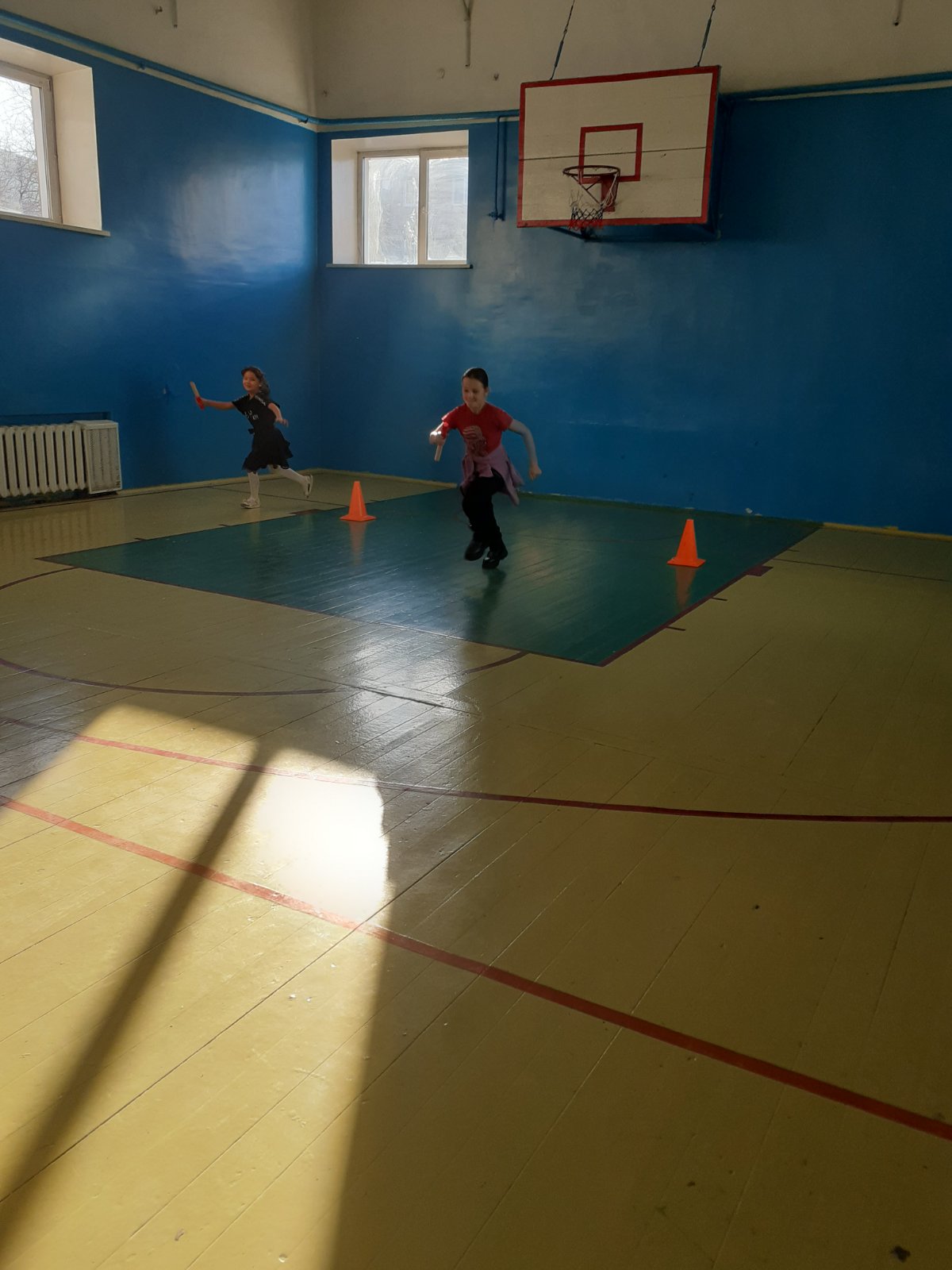 День 4  . юная армия. дискотека
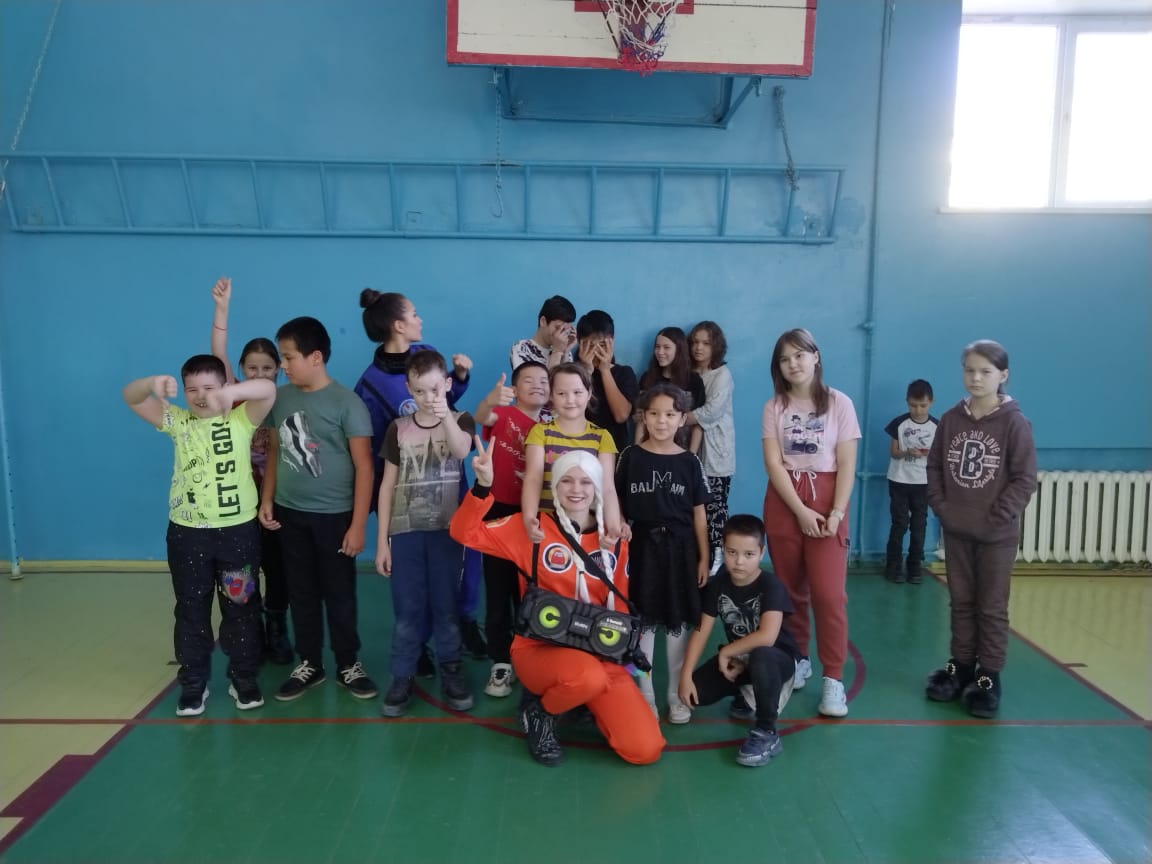 День 5. юная армия. Закрытие смены
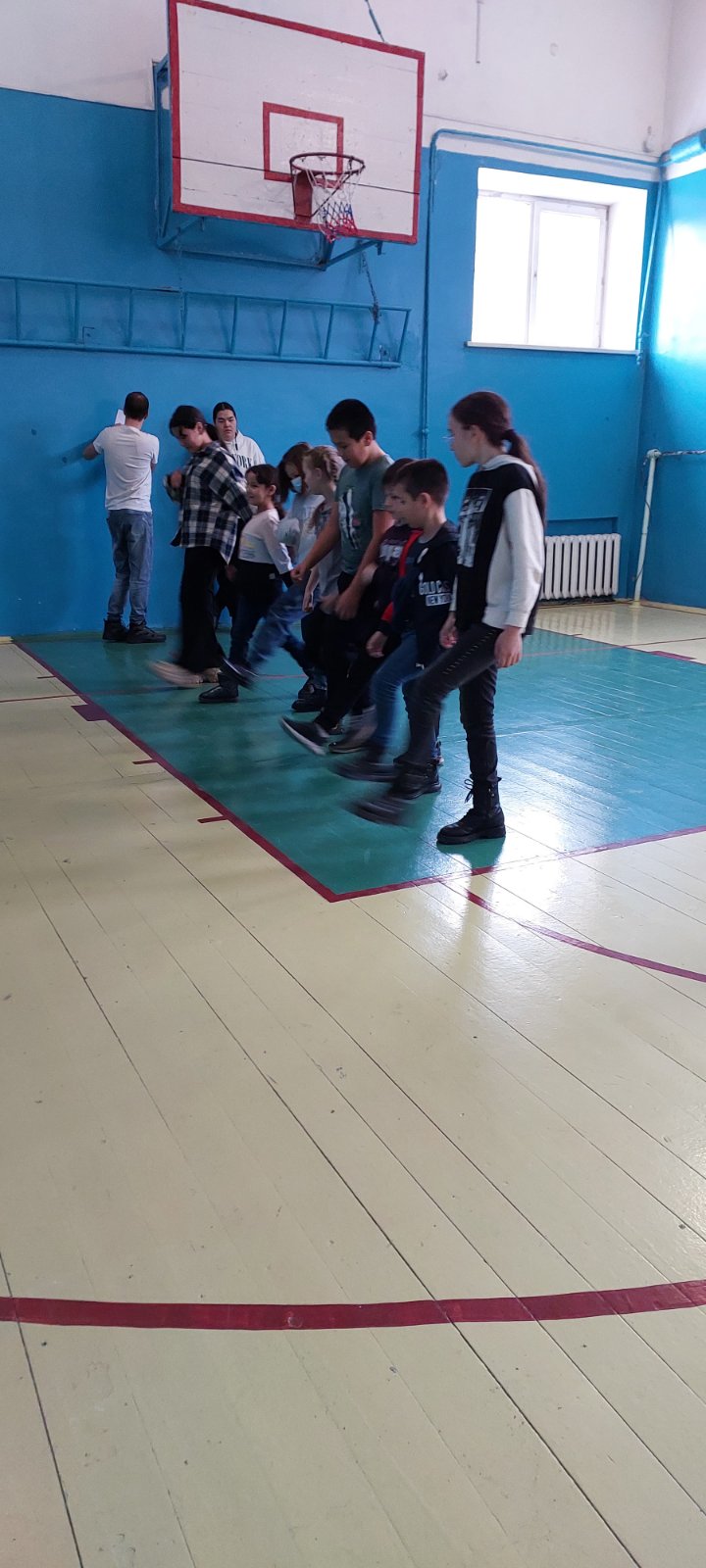 Первый отряд
Второй отряд
День 5. юная армия. Закрытие смены
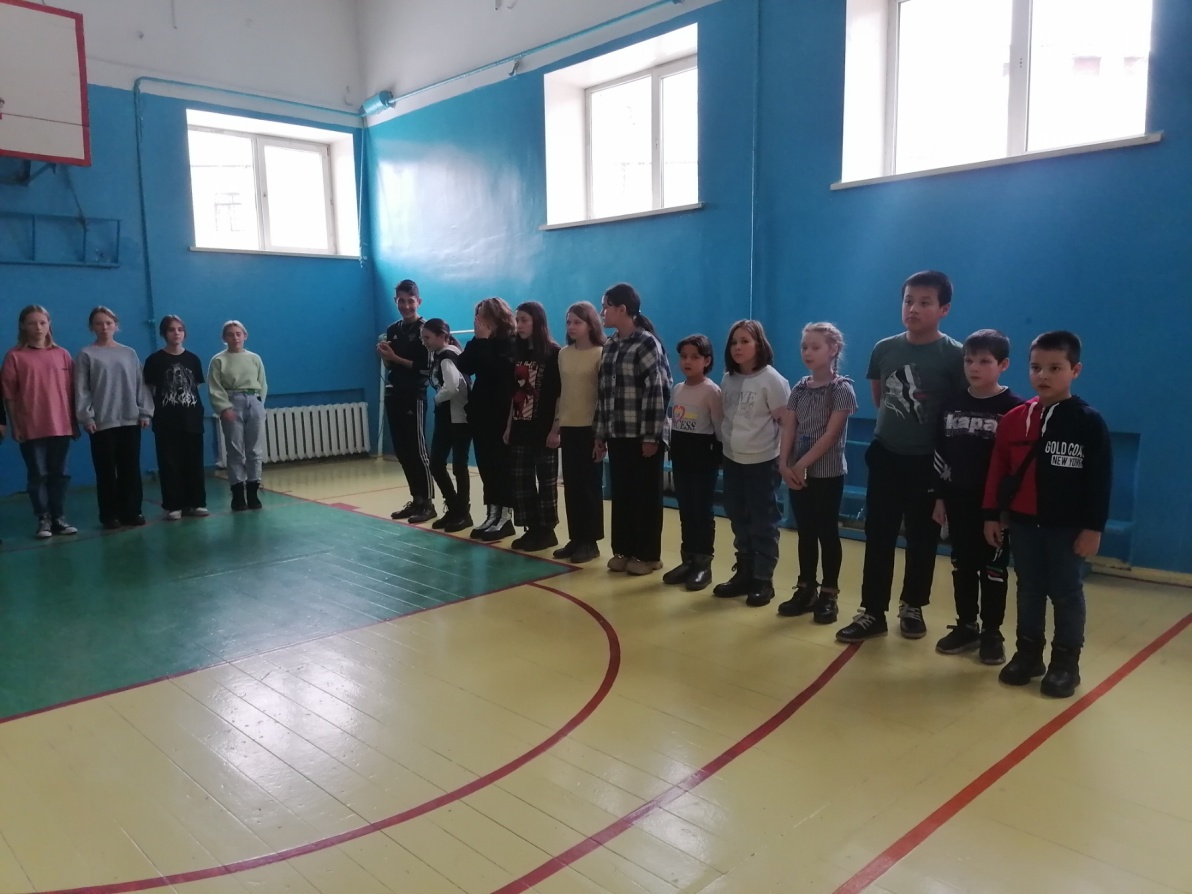 Посвящение в юноармейцы
СПАСИБО ЗА ВНИМАНИЕ